PE lessons
第二课时
WWW.PPT818.COM
Review
I like…      I am good at….
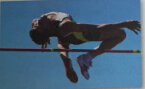 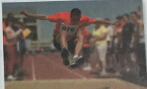 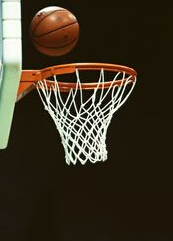 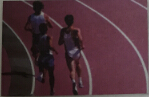 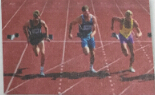 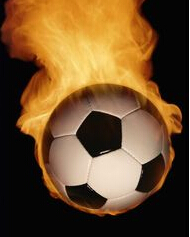 Warming
Do you like swimming? 
What do you need for a swimming lesson?
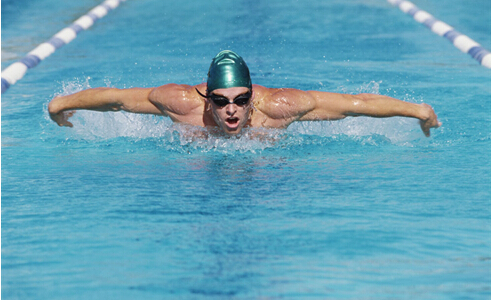 Presentation
We need a swimsuit for a swimming lesson.
Presentation
We need a swimming cap for a swimming lesson.
Presentation
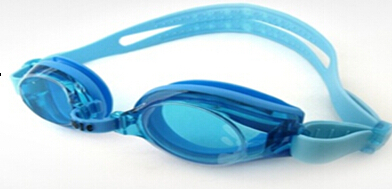 We need a swimming goggles for a swimming lesson.
Presentation
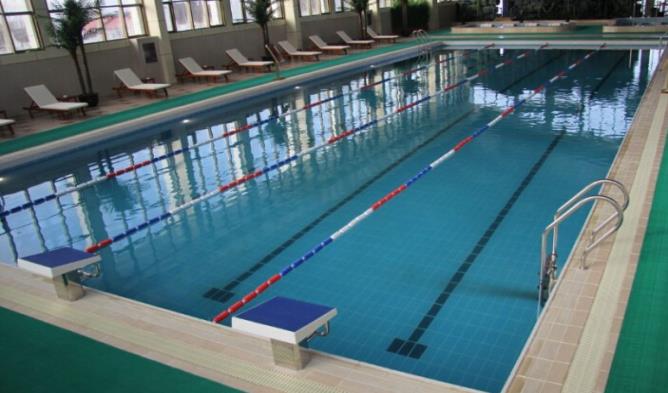 We need a swimming pool for a swimming lesson.
Discussion
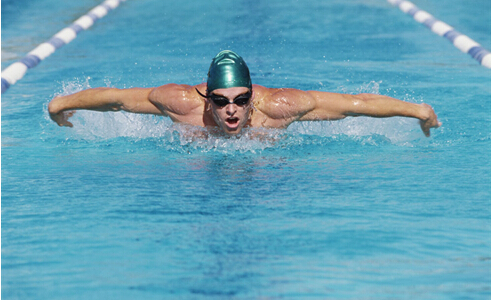 What should we do in a swimming lesson?
Presentation
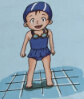 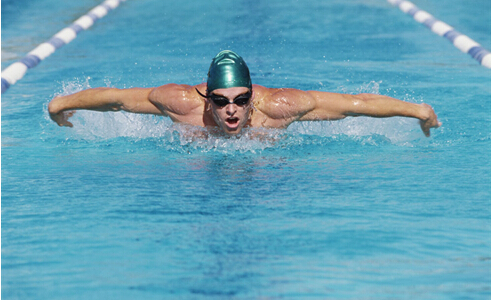 The swimsuit should not be too big or too small.
Wear a pair of swimming goggles, so the water doesn’t get into your eyes.
Presentation
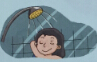 Wash yourself before you go into the swimming pool. Do it after swimming too.
Presentation
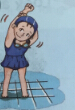 Do warm-up exercises before you go into the water.
Presentation
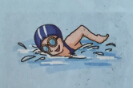 Swimming is fun. It helps you stay healthy and fit.
Enjoy your swimming lessons!
Discussion
We need…for wimming.
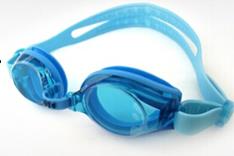 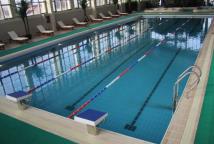 We should …
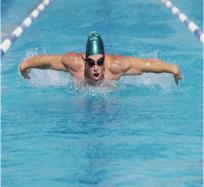 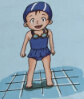 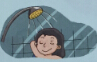 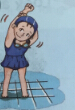 Work in pairs.
What do we need for swimming?
Let’s go swimming. I’ll teach you how to swim.
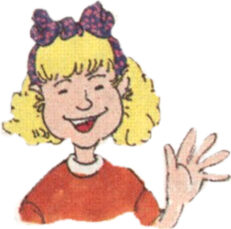 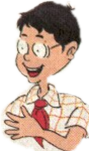 We need….
Work in pairs.
First , we should….
Next, we should….
What should we do first?
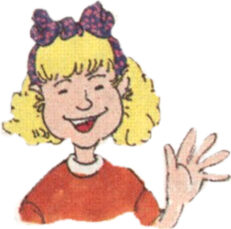 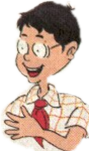 Now let’s go into the water.
Work in groups
Do a survey. What’s your favorite activity in PE lessons? Ask and answer the questions with your classmates.
What’s your favorite activity in PE lessons?
I like playing football.
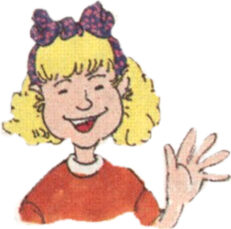 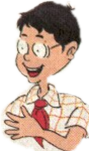 Summary
本课重点句型：
We need … for a swimming lesson.
We should …
Homework.
Write a report about your survey.
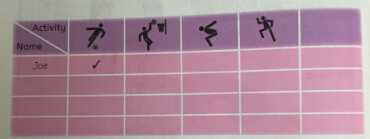 In our PE lessons, we _______________________.
I like ____________________________________.
In my class, ________ students like ____________.
_______ students like _______________________.
_________________________________________.
The End